Opakovací kurz k SZZ bakalářské studium, AR 2023/2024
MARKETING
PhDr. Ing. Mgr. Renáta Pavlíčková, MBA
MARKETING
(1)	Podstata, úloha a cíle marketingu. Složky marketingového prostředí. Marketing management. Strategický marketing.

(2)	Trh. Spotřební trh a jeho analýza. Zákazník. Nákupní chování zákazníka. Nákupní rozhodovací proces. Chování a ovlivňování              spotřebitele.  
 
(3)	Marketingový výzkum, jeho podstata a formy. Proces, příprava a realizace marketingového výzkumu. Marketingový              informační systém. Složky MIS. Marketingové zpravodajské informace a databáze.
 
(4)	Produktová politika v rámci marketingového mixu. Charakteristika produktu. Životní cyklus výrobku. Politika (strategie)              značky – Brand Management, politika kvality, obalová politika. 

(5)	Cenová politika v rámci marketingového mixu. Cena. Cíle stanovení ceny. Cenové strategie. Psychologické a etické aspekty              tvorby ceny.
 
(6)	Distribuční politika v rámci marketingového mixu. Pojem distribuce. Distribuční cesta přímá a nepřímá. Role distribučních              firem. Výrobní logistika firmy. Velkoobchod a maloobchod. 
 
(7)	Marketingová komunikace v rámci marketingového mixu. Komunikace a komunikační model. Součásti marketingové       komunikace – komunikační mix. Reklama, reklamní sdělení. Význam marketingové komunikace pro firmu. 

(8)	Marketing služeb. Kategorie služeb. Specifika služeb. Metody odlišení služeb od konkurence. Konkurenční výhoda    poskytovatelů služeb. Parametry vnímání kvality služeb. Nástroje marketingového mixu služeb (8P). 

(9)	Globální marketing 21. století. Filozofie mezinárodního marketingu. Mezinárodní obchod a jeho rizika. Etické aspekty           marketingu. Společenská kritika marketingu.
2
Co je to marketing?
DEFINICE  1

Marketing je proces řízení, jehož výsledkem je poznání, předvídání, ovlivňování a v konečné fázi uspokojení potřeb a přání zákazníka efektivním a výhodným způsobem zajišťujícím splnění cílů organizace
3
Co je to marketing?
DEFINICE  2

Marketing definujeme jako společenský a manažerský proces, jehož prostřednictvím uspokojují jednotlivci i skupiny své potřeby a přání v procesu výroby a směny výrobků či jiných hodnot.
4
Co je to marketing?
DEFINICE  3
Marketing je oblast podnikání, která je založena především na vztazích se zákazníky.

DEFINICE  4
Marketing je uspokojení potřeb zákazníka na straně jedné a tvorba zisku na straně druhé.
5
Co je to marketing?
DEFINICE  5

MARKETING   
JE  
MANAGEMENT TRHU
6
Cíl marketingu
vyhledávat nové zákazníky příslibem získávání výjimečné hodnoty a udržet si  stávající zákazníky uspokojením jejich potřeb, a současně vytvářet zisk.

úspěšné firmy vědí, že budou-li pečovat o své zákazníky, jejich podíl na trhu poroste a s ním i jejich zisky
7
Marketingové prostředí
Marketingové prostředí podniku
Mikroprostředí
Makroprostředí
8
Mikroprostředí
tvoří faktory, které bezprostředně ovlivňují možnost podniku realizovat svou hlavní funkci - uspokojovat potřeby svých zákazníků.

patří sem jako základní prvek sám podnik, jeho zákazníci, dodavatelé, distributoři, ale i jeho konkurence.
9
Mikroprostředí
Podnik
chápeme jako živý a stále se vyvíjející „organismus“,
jeho existence a vývoj závisí na souhře všech jeho částí a plnění jejich funkcí.
10
Mikroprostředí
Zákazníci
jeden z nejdůležitějších faktorů marketingového prostředí je sféra spotřebitelů,
jde o nehomogenní oblast,
zákazníky mohou být: 
finální spotřebitelé (jednotlivci i domácnosti, státní či veřejné organizace či instituce),
výrobní, obchodní a jiné organizace.
11
Mikroprostředí
Dodavatelé
ovlivňují možnost podniku získat potřebné zdroje, které jsou potřebné pro plnění funkce podniku,
je nutné sledovat situaci a možnosti dodavatelů včetně jejich dlouhodobého vývoje.
12
Mikroprostředí
Distributoři a prostředníci
ne všechny aktivity může podnik realizovat vlastními silami - jejich provedení mohou zajistit jiné firmy na profesionální úrovni,
specialisté na zprostředkování nákupu a prodeje zboží, firmy fyzické distribuce, marketingové agentury a organizace.
13
Mikroprostředí
Konkurence
úspěšná existence podniku na trhu závisí na jeho znalosti, na znalosti všech konkurentů a neustálé snaze uspokojit potřeby zákazníků lépe, než to činí konkurence
14
Makroprostředí
vnější okolnosti, které ovlivňují mikroprostředí a které s sebou přinášejí příležitosti pro podnik a na druhé straně obsahuje množství rizikových situací, s nimiž se subjekt střetává (prostředí ekonomické, technické a technologické, demografické, kulturní, politicko-právní a přírodní).
15
Makroprostředí
Složky makroprostředí
prostředí ekonomické,
prostředí technické a technologické,
prostředí demografické,
prostředí kulturní,
prostředí politicko-právní, 
prostředí přírodní.
16
MARKETING
(35)	Podstata, úloha a cíle marketingu. Složky marketingového prostředí. Marketing management. Strategický marketing.

(36)	Trh. Spotřební trh a jeho analýza. Zákazník. Nákupní chování zákazníka. Nákupní rozhodovací proces. Chování a ovlivňování spotřebitele.  
 
(37)	Marketingový výzkum, jeho podstata a formy. Proces, příprava a realizace marketingového výzkumu. Marketingový              informační systém. Složky MIS. Marketingové zpravodajské informace a databáze.
 
(38)	Produktová politika v rámci marketingového mixu. Charakteristika produktu. Životní cyklus výrobku. Politika (strategie)              značky – Brand Management, politika kvality, obalová politika. 

(39)	Cenová politika v rámci marketingového mixu. Cena. Cíle stanovení ceny. Cenové strategie. Psychologické a etické aspekty              tvorby ceny.
 
(40)	Distribuční politika v rámci marketingového mixu. Pojem distribuce. Distribuční cesta přímá a nepřímá. Role distribučních              firem. Výrobní logistika firmy. Velkoobchod a maloobchod. 
 
(41)	Marketingová komunikace v rámci marketingového mixu. Komunikace a komunikační model. Součásti marketingové       komunikace – komunikační mix. Reklama, reklamní sdělení. Význam marketingové komunikace pro firmu. 

(42)	Marketing služeb. Kategorie služeb. Specifika služeb. Metody odlišení služeb od konkurence. Konkurenční výhoda    poskytovatelů služeb. Parametry vnímání kvality služeb. Nástroje marketingového mixu služeb (8P). 

(43)	Globální marketing 21. století. Filozofie mezinárodního marketingu. Mezinárodní obchod a jeho rizika. Etické aspekty           marketingu. Společenská kritika marketingu.
17
Trh a analýza spotřebitelského chování
Marketing hledá odpovědi na otázky:
KDO tvoří trh?
KDO se podílí na nakupování?
CO kupuje trh?
PROČ trh kupuje?
JAK trh kupuje?
KDY trh kupuje?
KDE trh kupuje?
19
Spotřební trh
jednotlivci a domácnosti, nakupující výrobky a služby pro osobní spotřebu
20
Nákupní chování spotřebitelů
se týká konečných spotřebitelů - jednotlivců a domácností, kteří nakupují zboží a služeb pro osobní spotřebu. Všichni dohromady tvoří spotřební trh.
21
Nákupní chování
chování, kterým se spotřebitelé projevují při hledání, nakupování, užívání, hodnocení a nakládání s výrobky a službami, od nichž očekávají uspokojení svých potřeb,
nákupní chování se zaměřuje na rozhodování jednotlivců při vynakládání vlastních zdrojů (peníze, čas, úsilí) na položky související se spotřebou.
22
Zákazník
je středem pozornosti jakékoliv firmy,
v marketingovém přístupu se jeho uspokojení stává základem, od kterého by se měly odvozovat veškeré další aktivity firmy,
abychom mohli zákaznické potřeby uspokojit, musíme je dobře poznat!
23
Model spotřebitelského chování
Marketingové a ostatní stimuly
„Černá skříňka zákazníka“
Spotřebitelova reakce
Produkt

Cena

Distribuce

Marketingovákomunikace
Ekonomické

Technologické

Politické

Kulturní
Osobnostní charakteristikaspotřebitele
Rozhodovací proces spotřebitele
Výběr produktu
Výběr značky
Výběr prodejce
Načasování nákupu
Vyčleněná částka
24
Faktory ovlivňující spotřebitelské chování
Kulturní
Kultura


Subkultura


Sociální třída
Společenské
Skupiny

Rodina

Role a společenskýstatus
Osobní
Věk a fáze života

Zaměstnání

Ekonomická situace

Životní styl

Osobnost
Psychologické
Motivace
Vnímání
Učení
Přesvědčení
Postoje
Spotřebitel
25
Kulturní faktory
Kultura
naučená
určuje hodnoty společnosti
„mentální program, respektive kolektivní programování mysli, jenž odlišuje příslušníky jedné skupiny/kategorie lidí od příslušníků jiné skupiny/kategorie lidí“ Hofstede
Subkultura
menšinová kultura v rámci kultury většinové
Sociální vrstva (třída)
kategorie lidí, kteří mají stejné společenské postavení
26
Společenské faktory
Skupiny
touha zařadit se, být součástí celku
členské skupiny (rodina, přátelé, spolupracovníci)
sekundární skupiny (formálnější - profesní asociace, náboženské skupiny...)
referenční skupiny - srovnávací body lidského chování
aspirační skupiny - jedinec tam chce patřit
Rodina
neformální skupina se zásadním vlivem
Role a společenský status
v každé skupině hraje jedinec roli
roli od jedince očekává jeho okolí
status = obecná úcta, kterou jedinec ve společnosti vzbuzuje
27
Osobní faktory
Věk a fáze života
s věkem se mění preference a vkus při nákupu potravin, oblečení, nábytku či dovolených
životní cyklus rodiny
psychologické fáze životního cyklu
Zaměstnání
nezaměstnaný vs. zaměstnaný člověk
typ zaměstnání
Ekonomická situace
majetkové poměry
důležitá veličina pro tvorbu marketingových akcí
28
Osobní faktory
Životní styl
zájmy, názory, každodenní aktivity
Osobnost
"Osobnost, to jsou charakteristické vzorce myšlení a chování, které určují osobní styl jedince a ovlivňují jeho interakci s prostředím"
jak spotřebitel vnímá sám sebe, volí také značku či produkt
29
Psychologické faktory
Motivace
motivační teorie - Maslow, Freud
Vnímání
vystavení podnětu - selektivní zkreslení, pozornost, paměť
Učení
podmiňované vs. sociální (pozorování a uchovávání informací)
Přesvědčení
víra ve vlastní pravdu (reálné vs. nereálné základy)
Postoje
ovlivňují vztah člověka k určitému produktu
není snadné je měnit
30
Rozhodovací proces spotřebitele
Rozpoznání potřeby
Vyhledávání informací
Hodnocení alternativ
Nákupní rozhodnutí
Ponákupní chování
31
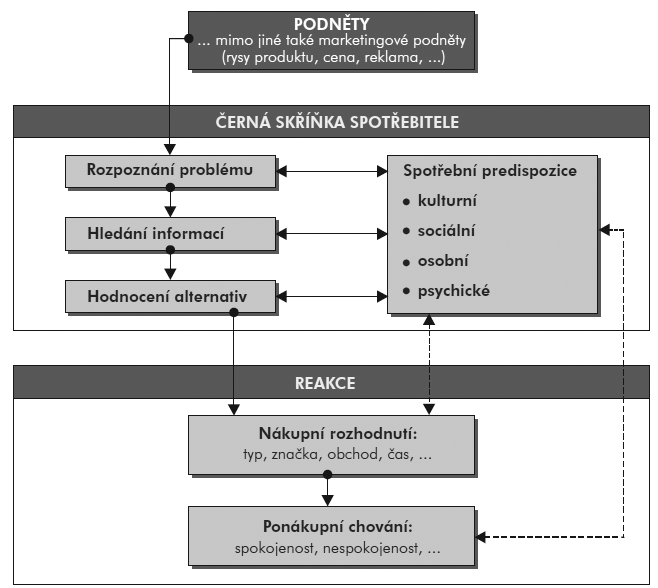 32
Racionální spotřebitelské chování
Racionální chování = osobní názory i způsoby chování založené na logické a objektivní analýze všech dostupných informací

Racionální volba = racionální jedinec před každým činem váží čas, cenu, náklady, námahu, peníze, vklad, výdaje, útratu, ztráty (neboli COST) na jedné straně. Na druhé straně je blaho, dobrodiní, prospěch, přínos, výhody, užitek (BENEFIT).
33
Typy spotřebitelského chování
Vysoká zainteresovanost
Nízká zainteresovanost
Komplexní nákupníchování
Variantí nákupní chování
Významné rozdíly mezi značkami
Nákupní chování snižující disonanci
Zvykové nákupní chování
Minimální rozdíly mezi značkami
34
MARKETING
(35)	Podstata, úloha a cíle marketingu. Složky marketingového prostředí. Marketing management. Strategický marketing.

(36)	Trh. Spotřební trh a jeho analýza. Zákazník. Nákupní chování zákazníka. Nákupní rozhodovací proces. Chování a ovlivňování              spotřebitele.  
 
(37)	Marketingový výzkum, jeho podstata a formy. Proces, příprava a realizace marketingového výzkumu. Marketingový informační systém. Složky MIS. Marketingové zpravodajské informace a databáze.
 
(38)	Produktová politika v rámci marketingového mixu. Charakteristika produktu. Životní cyklus výrobku. Politika (strategie)              značky – Brand Management, politika kvality, obalová politika. 

(39)	Cenová politika v rámci marketingového mixu. Cena. Cíle stanovení ceny. Cenové strategie. Psychologické a etické aspekty              tvorby ceny.
 
(40)	Distribuční politika v rámci marketingového mixu. Pojem distribuce. Distribuční cesta přímá a nepřímá. Role distribučních              firem. Výrobní logistika firmy. Velkoobchod a maloobchod. 
 
(41)	Marketingová komunikace v rámci marketingového mixu. Komunikace a komunikační model. Součásti marketingové       komunikace – komunikační mix. Reklama, reklamní sdělení. Význam marketingové komunikace pro firmu. 

(42)	Marketing služeb. Kategorie služeb. Specifika služeb. Metody odlišení služeb od konkurence. Konkurenční výhoda    poskytovatelů služeb. Parametry vnímání kvality služeb. Nástroje marketingového mixu služeb (8P). 

(43)	Globální marketing 21. století. Filozofie mezinárodního marketingu. Mezinárodní obchod a jeho rizika. Etické aspekty           marketingu. Společenská kritika marketingu.
35
Marketingový informační systém
Marketingový informační systém
3 základní pojmy:

Marketing

Informace

Systém
37
Pojem a cíle MIS
Výchozí stav:
„informační společnost“

Definice:
Marketingový informační systém (MIS) = informační systém, který umožňuje získávat, třídit, analyzovat, vyhodnocovat, uchovávat a poskytovat potřebné informace pro rozhodování managementu.
38
Složky MIS
Využití:
Marketingové orientovaná organizace

Složky MIS:
Podnikový (vnitřní) informační systém (PIS)
Marketingový zpravodajský systém (MZS)
Marketingový výzkumný systém (MVS)
Marketingový systém na podporu rozhodování
39
Struktura MIS
40
1. Podnikový informační systém
Základní informace o zákaznících (velikost, poloha, velikost a struktura nákupu, nároky na kvalitu, platební schopnost
Struktura prodeje
Objednávky, prodeje, ceny, pohledávky, dluhy
Náklady na výrobky v členění fixní, variabilní, přímé, nepřímé, dynamické kalkulace
Náklady na marketing
Výsledky reklamy a podpory prodeje
Náklady na prodej
Reklamace
Zprávy z jednání se zákazníky, partnery
41
2. Marketingový zpravodajský systém
Informace o vývoji v okolí (externí informace)
Konkurence
Zákazníci
Distribuční cesty
Hospodářského - legislativní prostředí
42
2. Marketingový zpravodajský systém
Některé typy externích informací
Vývoj hospodářství
Postavení a vývoj odvětví resp. oboru
Postavení a vývoj odběratelských odvětví
Úroveň, struktura a trendy výdajů obyvatelstva
Vývoj exportu a importu v oblasti firmy
Měnové kurzy a očekávaný vývoj
Ochranná opatření v exportních zemích
Nové technologie, výzkum a vývoj
Celkový tržní potenciál odvětví, tržní podíly
Konkurence
43
2. Marketingový zpravodajský systém
Kde hledat reliabilní externí informace?
Statistické publikace
Výzkumné zprávy
Vládní publikace
Odborné časopisy, knihovny
Údaje marketingových organizací (panely domácností a prodejen)
Marketingové databáze
Katalogy firem
Česká národní banka (ČNB) www.cnb.cz
Český statistický úřad www.czso.cz
Ministerstvo financí České Republiky www.mfcr.cz
44
3. Marketingový výzkumný systém
Marketingový výzkum zaměřený na specifické problémy a příležitosti firmy
45
4. Marketingový systém na podporu rozhodování
Snaha využít statistické nástroje, modely, optimalizační postupy pro podporu rozhodnutí

Některé nástroje a prostředky:
Vícenásobná regresní analýza
Faktorová analýza
Shluková analýza
Modely testování nových výrobků
Modely prodejní odezvy
Teorie her
46
Zpracování získaných informací
47
Počítačový software
Enterprise Resource Planning (ERP)
je informační systém, který integruje a automatizuje velké množství procesů souvisejících s produkčními činnostmi podniku.
48
Počítačový software
Altus VARIO
Byznys
Orashei
DIALOG 3000S
ERP systém ABRA G4
MS Dynamics NAV
HELIOS
IMES
Integrovaný Ekonomický Systém - IES
IS COMPEKON
ABRA G3
SYSEL
WAK INTRA
WinStrom SQL
a mnoho dalších…
49
Proč je MIS důležitý?
Účelné a aktuální informace jsou předpokladem úspěšného řízení.
Bez informací je marketing slepý!
50
Marketingový výzkum
Marketingový informační systém
Složky MIS:
Podnikový (vnitřní) informační systém (PIS)
Marketingový zpravodajský systém (MZS)
Marketingový výzkumný systém (MVS)
Marketingový systém na podporu rozhodování
52
Struktura MIS
53
Zpracování získaných informací
54
Marketingový výzkum (MV)
MV je systematické určování, shromažďování, analyzování a vyhodnocování informací týkající se určitého problému, před kterým firma stojí.
55
Dodavatelé MV
vlastní mkt výzkumné oddělení
angažování studentů, pedagogů
využívání počítačových informačních sítí
marketingové výzkumné organizace
56
Obecný proces MV
Specifikace problému a stanovení výzkumných cílů
Sestavení plánu výzkumu
Sběr informací
Analýza informací
Prezentace výsledků
57
1. Specifikace problému a stanovení výzkumných cílů
Charakter výzkumu:
badatelský (předběžný),
popisný,
kauzální.
58
1. Specifikace problému a stanovení výzkumných cílů
Typy výzkumu
Celková analýza trhu
Výzkum konečného spotřebitele
Výzkum průmyslového trhu
Výzkum konkurence
Výrobkový výzkum
Výzkum reklamy
Výzkum prodeje
Výzkum image
59
1. Specifikace problému a stanovení výzkumných cílů
Kvantitativní vs. Kvalitativní
Kvantitativní výzkum
rozsáhlejší soubory stovek i tisíců respondentů,
názory (vědomí) a chování lidí,
techniky:
osobní rozhovory,
pozorování,
experiment,
písemné dotazování.
60
1. Specifikace problému a stanovení výzkumných cílů
Kvantitativní vs. Kvalitativní
Kvalitativní výzkum
motivy chování lidí, vysvětlení příčin
techniky:
individuální hloubkové rozhovory – použití tzv. projektivních technik (testy slovní asociace, dokončování vět, interpretace obrázků atd.),
skupinové rozhovory (focus group).
61
2. Sestavení plánu výzkumu
informační zdroje;
výzkumné přístupy;
metody;
plány výběru respondentů;
metody kontaktování respondentů.
62
2. Sestavení plánu výzkumu
Informační zdroje

Sekundární zdroje dat ⇒ sekundární informace = již existující.

Primární zdroje dat ⇒ primární informace = původní informace, které musejí být teprve shromážděny.
63
2. Sestavení plánu výzkumu
Sekundární zdroje dat
Veškeré již existující informace, které se vztahují k řešené problematice, většinou shromážděné pro jiný účel.
výhody: okamžitá dostupnost, relativní levnost;
nevýhody: zastaralost údajů; nepřesnost, nižší spolehlivost;
64
2. Sestavení plánu výzkumu
vnitřní – sledování mkt činnosti firmy:
údaje o vstupech marketingu;
údaje o výstupech marketingu;
styk se zákazníky;
vnější – volně dostupné:
statistické ročenky (SRÚ);
demografie, migrace obyvatelstva;
odborné časopisy; denní tisk;
odborné knihy;
výroční zprávy;
specializované databáze.
65
2. Sestavení plánu výzkumu
Výzkumné přístupy

pozorování;
skupinově-orientované dotazování;
průzkum – dotazování;
experimentování.
66
2. Sestavení plánu výzkumu
Výzkumné přístupy - pozorování
bez aktivní účasti pozorovaného,
se značnou účastí pozorovatele,
zjišťování otázek evidenčního charakteru, je třeba předem určit:
objekt pozorování,
jeho charakteristiku,
časové rozložení
a způsob pozorování,
⇒kvantitativní analýza výsledků.
67
2. Sestavení plánu výzkumu
Výzkumné přístupy - pozorování
Charakteristiky pozorování
Přirozená nebo uměle vyvolaná situace.
Zřejmé nebo skryté.
Strukturované nebo nestrukturované.
Přímé nebo nepřímé.
Osobní nebo pomocí technických pomůcek.
68
2. Sestavení plánu výzkumu
Výzkumné přístupy - dotazování
aktivní účast respondentů,
osobní a telefonické dotazování – značná účast tazatele,
písemné a elektronické dotazování – absence účasti tazatele,
pokládání otázek v různých formách,

⇒kvantitativní i kvalitativní analýza dat.
69
Výzkumné přístupy – dotazování

Způsoby kontaktování respondentů
Osobně
Telefonicky
Poštou
Elektronicky
70
Výzkumné přístupy – experiment
71
2. Sestavení plánu výzkumu
Nástroje výzkumu
 dotazníky;
 technické prostředky:
 pupilometr;
 psychogalvanometr;
 eye-camera;
 people-metr;
Atd.
72
2. Sestavení plánu výzkumu
Plán výběru respondentů

určení výběrové jednotky,

velikost výběrového souboru,

vytváření výběrového souboru.
73
2. Sestavení plánu výzkumu
Metody kontaktování

osobně;
telefonicky;
poštou;
elektronicky.
74
3. Sběr informací
nejnákladnější fáze výzkumu a nejnáchylnější na vznik chyb;
nové přístupy:
dotazování respondentů pomocí telekomunikačních a počítačových sítí;
optické snímače a elektronické registrační pokladny v prodejnách;
speciální kreditní karty atd.
75
3. Sběr informací
Požadavky na informace:

relevantnost,
validita,
reliabilita,
efektivita.
76
4. Analýza informací
sestavování údajů do tabulek, třídění;

stanovení průměrných hodnot a statistických ukazatelů;

využití moderních kvantitativních metod a rozhodovacích modelů (MDSS).
77
5. Prezentace výsledků
Předložení pouze těch zjištění, která jsou důležitá pro marketingové strategické rozhodování.
78
MARKETING
(35)	Podstata, úloha a cíle marketingu. Složky marketingového prostředí. Marketing management. Strategický marketing.

(36)	Trh. Spotřební trh a jeho analýza. Zákazník. Nákupní chování zákazníka. Nákupní rozhodovací proces. Chování a ovlivňování              spotřebitele.  
 
(37)	Marketingový výzkum, jeho podstata a formy. Proces, příprava a realizace marketingového výzkumu. Marketingový              informační systém. Složky MIS. Marketingové zpravodajské informace a databáze.
 
(38)	Produktová politika v rámci marketingového mixu. Charakteristika produktu. Životní cyklus výrobku. Politika (strategie) značky – Brand Management, politika kvality, obalová politika. 

(39)	Cenová politika v rámci marketingového mixu. Cena. Cíle stanovení ceny. Cenové strategie. Psychologické a etické aspekty              tvorby ceny.
 
(40)	Distribuční politika v rámci marketingového mixu. Pojem distribuce. Distribuční cesta přímá a nepřímá. Role distribučních              firem. Výrobní logistika firmy. Velkoobchod a maloobchod. 
 
(41)	Marketingová komunikace v rámci marketingového mixu. Komunikace a komunikační model. Součásti marketingové       komunikace – komunikační mix. Reklama, reklamní sdělení. Význam marketingové komunikace pro firmu. 

(42)	Marketing služeb. Kategorie služeb. Specifika služeb. Metody odlišení služeb od konkurence. Konkurenční výhoda    poskytovatelů služeb. Parametry vnímání kvality služeb. Nástroje marketingového mixu služeb (8P). 

(43)	Globální marketing 21. století. Filozofie mezinárodního marketingu. Mezinárodní obchod a jeho rizika. Etické aspekty           marketingu. Společenská kritika marketingu.
79
Marketingový mix
Marketingový mix
tvoří souhrn všech nástrojů, které vyjadřují vztah  podniku k jeho podstatnému okolí, tzn. k zákazníkům, dodavatelům, distribučním a dopravním organizacím, prostředníkům, atd., 
je soubor taktických marketingových nástrojů - výrobkové, cenové, distribuční a komunikační politiky, které firmě umožňují upravit nabídku podle přání zákazníků na cílovém trhu, 
skládá se ze všech aktivit, které firma vyvíjí, aby vzbudila po výrobku poptávku.
81
Marketingové cíle
účinný marketingový program propojuje všechny prvky marketingového mixu v jeden koordinovaný program, který je navržen tak, aby byla zákazníkovi poskytnuta co nejvyšší hodnota a aby byly splněny firemní marketingové cíle.
82
Marketingová strategie
produktová strategie - produktová politika
cenová strategie - cenová politika
distribuční strategie - distribuční politika
komunikační strategie - komunikační politika
83
Marketingový mix
je kombinací čtyř prvků/nástrojů - tzv. 4P:
Product/Produkt
Price/Cena
Place/Distribuce
Promotion/Marketingová komunikace
84
Marketingový mixa produktová politika
Složky marketingového mixu
86
Marketingový mix
je kombinací čtyř prvků/nástrojů - tzv. 4P:
Product/Produkt
Price/Cena
Place/Distribuce
Promotion/Marketingová komunikace
87
Marketingové cíle
účinný marketingový program propojuje všechny prvky marketingového mixu v jeden koordinovaný program, který je navržen tak, aby byla zákazníkovi poskytnuta co nejvyšší hodnota a aby byly splněny firemní marketingové cíle.
88
Produkt
PRODUCT / PRODUKT
.
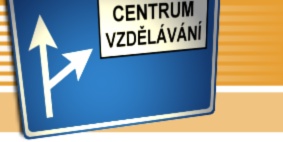 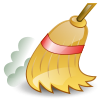 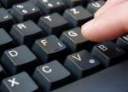 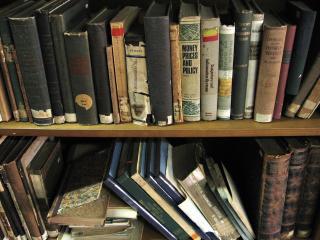 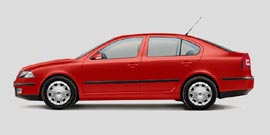 90
CO JE TO PRODUKT?
produktem jsou veškeré výrobky, služby, ale i osoby, zkušenosti, místa, informace a myšlenky - tedy cokoli,  co je v rámci směny zboží nabízeno k prodeji, a co  může uspokojit potřeby a přání,
produktem je vše, co tvoří nabídku na trhu,
zahrnuje design a balení zboží, stejně jako jeho fyzické rysy a jakékoliv s ním spojené služby, 
produkt je kombinací mnoha různých prvků z nichž všechny jsou důležité pro jeho úspěch.
91
PRODUKTOVÝ MIX
kvalita, 
značka,
ochranná známka,
obal,
sortiment,
design,
image,
záruky,
služby.
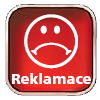 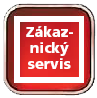 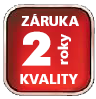 92
3 VRSTVY (DIMENZE) PRODUKTU
.
93
VRSTVY PRODUKTU
jádro produktu: představuje základní užitek či službu,
skutečný výrobek: představuje značku, kvalitu, balení, styl a design, doplňky,
rozšířený výrobek: dodávky a úvěrování, instalace, prodejní servis, záruky.
94
ŽIVOTNÍ CYKLUS PRODUKTU
vypovídá o vývoji objemu prodejů a zisku během životnosti produktu,
obvykle rozlišujeme 4 základní fáze,
někteří autoři uvádějí fází 5 (navíc fázi vývojovou, která začíná okamžikem, kdy firma hledá a začne rozvíjet námět na nový produkt).
95
FÁZE ŽIVOTNÍHO CYKLU PRODUKTU
.
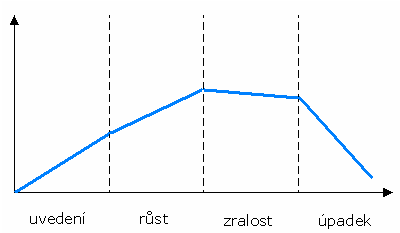 96
1) ZAVÁDĚCÍ FÁZE
období pomalého růstu prodejů po uvedení produktu    na trh,
v tomto období není dosahováno zisku, protože náklady spojené se zaváděním produktu na trh jsou vysoké.
97
2) RŮSTOVÁ FÁZE
období přijetí produktu trhem a významného růstu zisku.
98
3) FÁZE ZRALOSTI
období poklesu růstu prodejů v důsledku přijetí   produktu většinou potenciálních zákazníků,
zisk je stabilní nebo klesá jako následek zvýšených marketingových výdajů na obranu proti konkurenci.
99
4) FÁZE ÚPADKU
období, kdy se prodeje snižují a zisk klesá.
100
POLITIKA (STRATEGIE) ZNAČKY
značka (Brand),
řízení značky (Brand Management) tvoří životně důležitou součást celé firemní strategie,
Brand Management je oblast řízení zaměřující            se na téma značky. Zabývá se především těmito třemi otázkami: 
       - Jak vytvářet hodnotu značky?
       - Jak měřit hodnotu značky? 
       - Jak využít hodnotu značky pro rozvoj podnikání?
101
BRANDING
podstatou brandingu jsou činnosti, jejichž cílem je získat požadované postavení značky v myslích      jejich zákazníků, tedy vytvořit  pozitivní postoje zákazníků ke značce.
102
BRANDINGOVÉ ČINNOSTI
vymezení značky vůči ostatním značkám (positioning), 
návrh značky/ loga (design), 
výběr názvu (naming), 
vytvoření sloganu, 
způsob komunikace značky se zákazníky, 
definování požadovaných asociací spojených s výrobkem.
103
ZNAČKA
značka je označením, pod kterým se výrobek nebo služba prodává,
značka je pro firmu identifikace (jméno), symbol,  design nebo jejich kombinace, s jejichž pomocí může poskytnout svému zboží zvláštní postavení, které vyniká vůči jiným dodavatelům,
pro zákazníka je značka asociací, podnětem, motivací ke koupi.
104
LOGO
vizuální část značky,
může to být kresba, design nebo jiná grafická prezentace.
105
KRITÉRIA PRO FINÁLNÍ VÝBĚR ZNAČKY
Vyloučit jiné chráněné značky.
Naznačuje jméno něco, co se týká výhod nebo kvality produktu?
Je jméno krátké?
Dá se lehce hláskovat?
Dá se jméno lehce vyslovit?
Je originální, odlišuje se od jiných?
Lze jméno upravit v mezinárodním měřítku?
106
VÝBĚR ZNAČKY
GRADA
KANZELSBERGER
FANN
MARIONNAUD
AUDI
VOLKSWAGEN
107
POLITIKA (STRATEGIE) KVALITY
vnitřní kvalita = je souhrn vlastností, které vyhovují "technickému standardu", nebo umožňují správnou funkci produktu,
vnější kvalita = vypovídá o tom, do jaké míry produkt vyhovuje pozitivnímu očekávání zákazníků. Jedná se     o souhrn vlastností, na jejichž základě je firma vnímána jako "dodavatel vysoké kvality".
108
OCHRANNÁ ZNÁMKA
jakékoliv označení, které je způsobilé odlišit výrobky nebo služby jednoho subjektu od výrobku nebo služeb jiného subjektu,
registrovaná značka s právní ochranou,
může být slovní, obrazová, kombinovaná                  nebo trojrozměrná.



                                                                                                                   
                                                                                                                              Zdroj: http://www.koh-i-noor.cz/
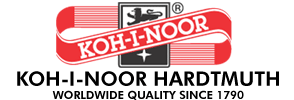 109
OBALOVÁ POLITIKA (STRATEGIE)
Typy obalu:
primární obal - tj. přímý obal výrobku (tuba zubní pasty),
sekundární obal - tj. obal, který chrání primární (prodejní) obal (krabička na tubu zubní pasty),
transportní obal - tj. obal nezbytný pro uskladnění, identifikaci a transport (kartón s krabičkami),
nálepka (etiketa) - tvoří část obalu a obsahuje tištěné informace  popisující produkt (je připevněna nebo přiložena k produktu).
110
FÁZE PROCESU OSOBNÍHO PRODEJE
1. fáze - vyhledávání a posuzování potenciálních    
               zákazníků (akvizice),
2. fáze - příprava na jednání,
3. fáze - vlastní obchodní jednání,
4. fáze - poprodejní kontakt a činnosti.
111
4) PUBLIC RELATIONS (PR)
tzv. vztahy s veřejností,
snahy o budování pozitivních vztahů veřejnosti  k dané firmě, vytváření dobrého image a snaha o minimalizaci následků nepříznivých událostí (např. pomluv, které se o firmě šíří).
112
CÍLEM PUBLIC RELATIONS
je vytvoření kladných představ o organizaci a spoluvytváření podmínek pro realizaci jejich cílů,
má-li být činnost účinná, musí být řízena vrcholovým vedením, musí být systematická a zacílená na určitý segment společnosti, a současně prováděna odborníky.
113
PROSTŘEDKY A METODY PR
press relations - vztah ke sdělovacím prostředkům formou tiskových konferencí, interview, zpráv, atd.,
firemní akce - seznamování veřejnosti s určitým aktivitami firmy,
sponzorování (sponzoring) - finanční podpora různých aktivit z oblasti kultury, sportu, charity, apod.,
114
PROSTŘEDKY A METODY PR (pokrač.)
lobbování (lobbing) - zastupování zájmů firmy při jednání s veřejnými činiteli (politiky, zákonodárci), 
firemní identita - stanovení a zachování jednotné vizuální podoby firmy (firemní barvy, logo, www stránky, atd.),
firemní kultura - chování zaměstnancůk zákazníkovi a obchodním partnerům,
sociální odpovědnost firmy - činnosti v rámci dobrých vztahů k zaměstnancům, apod.
115
5) PŘÍMÝ MARKETING  (DIRECT MARKETING)
navázání přímých kontaktů s pečlivě vybranými zákazníky jako cílovou skupinou,
výhodou je možnost okamžité reakce na nabídku ze strany zákazníka a možnost budování dlouhodobých vztahů se zákazníky,
osobní oslovení příjemce zprávy jménem, nabídnutím zvláštních výhod pro cílovou skupinu, 
cílem je vyvolání viditelné reakce cílové skupiny a maximální ulehčení reagování příjemce.
116
PŘEDPOKLADY ÚSPĚCHU
správný produkt,
správná cílová skupina,
správný dialog.
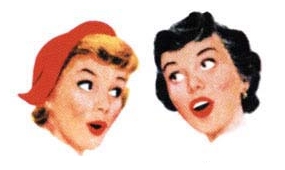 117
HLAVNÍ NÁSTROJE PŘÍMÉHO MARKETINGU
Direct mailing
Telemarketing
Teleshopping
Internet
Mobilní marketing.
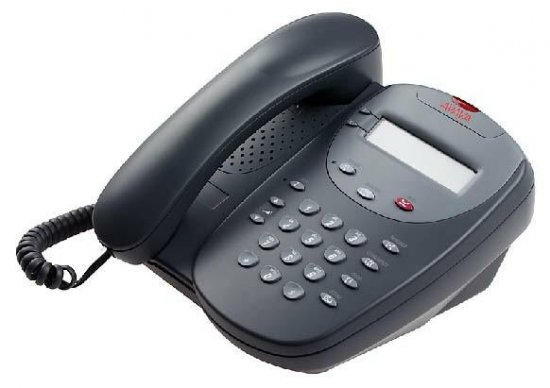 118
Integrovaná marketingová komunikace
Integrovaná marketingová komunikace
vyžaduje vytvoření celkové marketingové komunikační strategie, která zahrnuje všechny firemní marketingové aktivity

vše, co firma říká a dělá musí odpovídat společnému cíli a pozici firmy na trhu

pomáhá firmě identifikovat nejvhodnější a nejefektivnější metody pro komunikaci a vytváření vztahu jak s jejich zákazníky, tak se zájmovými skupinami (zaměstnanci, dodavatelé, investoři a veřejnost).
119
MARKETING
(35)	Podstata, úloha a cíle marketingu. Složky marketingového prostředí. Marketing management. Strategický marketing.

(36)	Trh. Spotřební trh a jeho analýza. Zákazník. Nákupní chování zákazníka. Nákupní rozhodovací proces. Chování a ovlivňování              spotřebitele.  
 
(37)	Marketingový výzkum, jeho podstata a formy. Proces, příprava a realizace marketingového výzkumu. Marketingový              informační systém. Složky MIS. Marketingové zpravodajské informace a databáze.
 
(38)	Produktová politika v rámci marketingového mixu. Charakteristika produktu. Životní cyklus výrobku. Politika (strategie)              značky – Brand Management, politika kvality, obalová politika. 

(39)	Cenová politika v rámci marketingového mixu. Cena. Cíle stanovení ceny. Cenové strategie. Psychologické a etické aspekty tvorby ceny.
 
(40)	Distribuční politika v rámci marketingového mixu. Pojem distribuce. Distribuční cesta přímá a nepřímá. Role distribučních              firem. Výrobní logistika firmy. Velkoobchod a maloobchod. 
 
(41)	Marketingová komunikace v rámci marketingového mixu. Komunikace a komunikační model. Součásti marketingové       komunikace – komunikační mix. Reklama, reklamní sdělení. Význam marketingové komunikace pro firmu. 

(42)	Marketing služeb. Kategorie služeb. Specifika služeb. Metody odlišení služeb od konkurence. Konkurenční výhoda    poskytovatelů služeb. Parametry vnímání kvality služeb. Nástroje marketingového mixu služeb (8P). 

(43)	Globální marketing 21. století. Filozofie mezinárodního marketingu. Mezinárodní obchod a jeho rizika. Etické aspekty           marketingu. Společenská kritika marketingu.
120
Marketingový mix
Produkt (Product)
Cena (Price)
Distribuce (Place)
Marketingová komunikace (Promotion)
121
Price / Cena
tzv. Kontraktační mix
ceníková cena
rabat
platební podmínky
úvěrové podmínky
122
Co je to cena ?
cena je částka, za kterou jsou výrobek nebo služby nabízeny na trhu
je vyjádřením hodnoty pro spotřebitele, tj. sumy, kterou spotřebitel vynakládá, výměnou za užitek, který získá díky zakoupenému výrobku či službě
123
Cena
je jedinou součástí marketingového mixu, která hmatatelně přináší příjmy. Všechny ostatní reprezentují náklady.
je současně nejpružnějším prvkem - lze ji velmi rychle měnit
tvorba cen a cenová konkurence je pro top management úkolem č.1
124
Cíle stanovení ceny
Cíle vyžadují žádanou finální situaci, kterou chce společnost svou cenovou politikou dosáhnout. Lze rozlišit :
hledisko zisku
hledisko obratu
hledisko další existence společnosti
hledisko vnímané ceny
hledisko konkurence
hledisko image
125
1) Zisk jako cíl stanovení ceny
snaha společnosti o dosažení určité velikosti zisku
stanoví, že zisk bude určité procento z obratu nebo procento z investovaného kapitálu
126
2) Obrat jako cíl stanovení ceny
firmy se snaží o dosažení určitého obratu nebo specifického podílu na trhu
obvyklá je kombinace obratu a zisku
společnost, která dosahuje stanoveného zisku, ale ne obratu, může mít do budoucnosti velké problémy
127
3) Přežití jako cíl stanovení ceny
společnost se snaží získat zpátky co nejrychleji investovaný kapitál
nízké ceny, které mohou být pod úrovní celkových nákladů
v této fázi není zisk nejdůležitější věcí
128
Proč společnost volí strategii přežití?
důvodem může být :
nadbytečná výrobní kapacita
velmi těžká konkurence
velké zásoby
nejistá budoucnost
politický neklid
fáze v tržní životnosti produktu
nedostatek peněz
129
4) Vnímaná cena jako cíl stanovení ceny
společnost se snaží o to, aby spotřebitel vnímal jeden její produkt jako "levný" nebo "drahý"
"levný" znamená, že se společnost zaměřuje na segment citlivý na cenu a zdůrazňuje objemy prodejů
"drahý" znamená, že se společnost
130
5) Stanovení cen podle konkurence
firmy naplňují tyto cíle, aby u svých konkurentů vyvolaly určitou odezvu
např. cenová politika zaměřená na odrazení nových konkurentů od vstupu na trh nebo cenová politika zaměřená na vytlačení stávající konkurence z trhu
131
6) Image jako cíl stanovení ceny
společnost se snaží dosáhnout určitého image prostřednictvím určité cenové hladiny svých produktů
např. "levný", "drahý", "prestižní" image
132
Cenové strategie
Strategie stanovení cen
Strategie při zavádění nových produktů na trh
Strategie pro celé výrobkové řady
Strategie přizpůsobování cen
133
1) Strategie stanovení cen
134
Dynamický způsob cenové tvorby
(dynamic pricing)
využívání rozdílných cen, které jsou přizpůsobovány podle situace na trhu a podle jednotlivých zákazníků
díky internetu a bezdrátových komunikací mají prodávající a kupující neomezené možnosti propojení
weby jako CompareNet nebo PriceSCAN umožňují zákazníkům rychle porovnat výrobky a ceny
on-line aukce (jako eBay.com) umožňují oběma stranám vyjednávat o cenách tisíců položek zboží
135
2) Cenové strategie při zavádění nových produktů na trh
a) strategie vysokých zaváděcích cen

b) strategie nízkých zaváděcích cen
136
a) Strategie vysokých zaváděcích cen
pro výrobky nově uváděné na trh jsou stanoveny záměrně vysoké ceny - cílem je maximalizace zisku (tzv. sbírání smetany, též cenové zužitkování)
výrobek je určen pro segmenty, které jsou ochotny zaplatit vysokou cenu, přičemž firma prodává menší objemy zboží, ale s vyšším ziskem
137
b) Strategie nízkých zaváděcích cen
nízké ceny motivují ke koupi značné množství kupujících
nízké ceny umožňují získat velký tržní podíl
138
3) Cenové strategie pro celé výrobkové řady
a) Stanovení cenových hladin v rámci výrobkové řady
b) Stanovení cen doplňkových výrobků
c) Stanovení cen vázaných produktů
d) Stanovení cen vedlejších produktů
e) Stanovení cen pro sadu produktů
139
4) Strategie přizpůsobování cen
a) Slevy a náhrady jako součást cenové politiky
b) Cenové strategie pro jednotlivé segmenty
c) Psychologické ceny
d) Ceny jako nástroj podpory prodeje
e) Cenové strategie založené na geografickém principu
f) Mezinárodní cenové strategie
140
Hlavní faktory ovlivňující cenovou tvorbu
NÍZKÁ
CENA

firma
nemůže
tvořit
zisk
náklady
ceny
konkurence
a další
externí
a interní
faktory
hodnota
vnímaná
spotřebiteli
VYSOKÁ
CENA

po zboží
by nebyla
poptávka
141
Změny cenových relací
1)      snížení cen
         zvýšení cen

2)      reakce zákazníků na změny cen
         reakce konkurence na změny cen
142
Psychologické a etické aspekty cenové tvorby
interní referenční cena
cenová tvorba "lichá-sudá"
dedukce kvality podle ceny
143
Interní referenční cena
jak spotřebitel vnímá ceny produktu 
na základě zkušeností mají spotřebitelé v hlavě určitou cenu či cenové rozpětí, na jejichž základě spotřebitel hodnotí ceny produktů
referenční cenou může být cena, kterou spotřebitel platil naposledy nebo průměr všech cen podobných produktů
výrazně vyšší cena           spotřebitel nakoupí u konkurence
očekávání přiměřené ceny
144
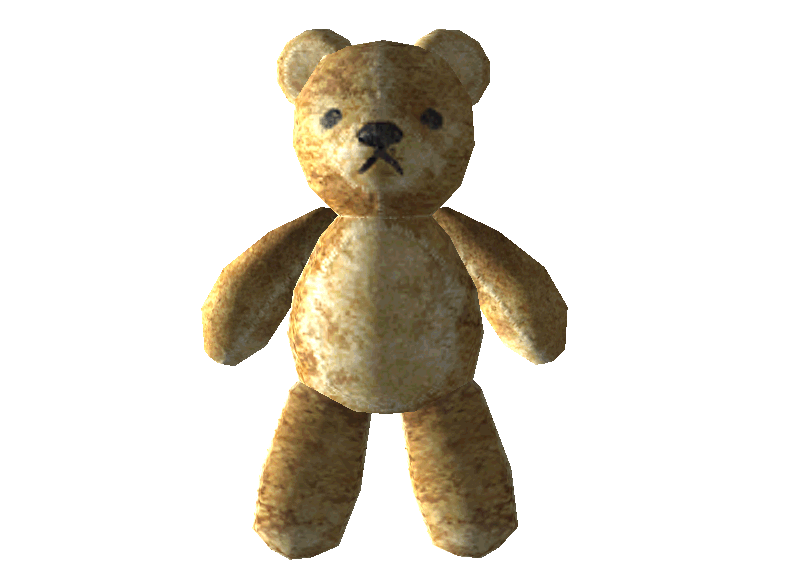 199,- Kč

   200,- Kč
145
Cenová tvorba "lichá-sudá"
ceny v sudých číslech vidíme mnohem méně často. Důvod ?
psychologická reakce na liché ceny se liší od rekce na ceny sudé
ceny končící 99 vedou k vyššímu objemu prodeje než 100
svou roli hraje i zvyk
146
Existují případy, kdy jsou ceny normou:
ceny lístků do divadla, na koncerty, na sportovní akce - jsou většinou sudým číslem
ceny vzdělávacích kurzů, školné - sudá čísla
luxusní produkty (šperky), ubytování v hotelích atd. - oceněno sudými čísly, aby se řádně odlišily
poplatky u lékaře - sudá čísla (aby pacient nezískal pochyby o kvalitě služeb)
147
Dedukce kvality podle ceny
"dedukce" - "něco" považujeme za skutečnost, aniž bychom o tom měli přímé důkazy 
cena je pro zákazníka indikátorem kvality
zákazník předpokládá, že dražší produkt je rovněž produktem vyšší kvality
148
MARKETING – zkouškový okruh (40)
(35)	Podstata, úloha a cíle marketingu. Složky marketingového prostředí. Marketing management. Strategický marketing.

(36)	Trh. Spotřební trh a jeho analýza. Zákazník. Nákupní chování zákazníka. Nákupní rozhodovací proces. Chování a ovlivňování              spotřebitele.  
 
(37)	Marketingový výzkum, jeho podstata a formy. Proces, příprava a realizace marketingového výzkumu. Marketingový              informační systém. Složky MIS. Marketingové zpravodajské informace a databáze.
 
(38)	Produktová politika v rámci marketingového mixu. Charakteristika produktu. Životní cyklus výrobku. Politika (strategie)              značky – Brand Management, politika kvality, obalová politika. 

(39)	Cenová politika v rámci marketingového mixu. Cena. Cíle stanovení ceny. Cenové strategie. Psychologické a etické aspekty              tvorby ceny.
 
(40)	Distribuční politika v rámci marketingového mixu. Pojem distribuce. Distribuční cesta přímá a nepřímá. Role distribučních firem. Výrobní logistika firmy. Velkoobchod a maloobchod. 
 
(41)	Marketingová komunikace v rámci marketingového mixu. Komunikace a komunikační model. Součásti marketingové       komunikace – komunikační mix. Reklama, reklamní sdělení. Význam marketingové komunikace pro firmu. 

(42)	Marketing služeb. Kategorie služeb. Specifika služeb. Metody odlišení služeb od konkurence. Konkurenční výhoda    poskytovatelů služeb. Parametry vnímání kvality služeb. Nástroje marketingového mixu služeb (8P). 

(43)	Globální marketing 21. století. Filozofie mezinárodního marketingu. Mezinárodní obchod a jeho rizika. Etické aspekty           marketingu. Společenská kritika marketingu.
149
DISTRIBUCE
PLACE  /  DISTRIBUCE
151
Place / Distribuce
tzv. Distribuční mix
distribuční cesty
distribuční mezičlánky
distribuční systémy
fyzická distribuce
152
Distribuce
jako součást marketingového mixu znamená umístění zboží na trhu nebo trzích
zahrnuje soubor postupů a operací, jejichž prostřednictvím se výrobek dostává postupně z místa svého vzniku do místa svého určení, kde bude spotřebován nebo užit
153
Distribuční cesta
je množina nezávislých organizací, které se podílejí na procesu zajištění dostupnosti výrobku nebo služby pro zákazníka
distribuční cesty představují spojení mezi výrobcem/dodavatelem a spotřebitelem/uživatelem
154
Tradiční způsob distribuce
výrobce
velkoobchod
maloobchod
spotřebitel
155
Úrovně distribučních cest
distribuční cesty lze popsat podle počtu úrovní, které obsahují
každý prostředník, který provádí určité funkce v rámci distribuce, představuje určitou úroveň distribuční cesty (součástí je také výrobce a konečný spotřebitel)
156
Úroveň distribuční cesty
= je počet prostředníků, kteří vyvíjejí aktivity s cílem dopravit výrobky co nejdříve kupujícímu
157
Distribuční cesta
PŘÍMÁ
    
   = distribuční systém bez jakýchkoliv prostředníků
NEPŘÍMÁ

   = distribuční systém zahrnující jednoho nebo více prostředníků
158
Funkce distribučních cest
distribuční cesty zajišťují přesun zboží a služeb k zákazníkům
překonávají tak hlavní časové, místní a vlastnické rozdíly, které oddělují zboží a služby od těch kteří je požadují
159
Funkce distribučních cest
Distribuční firmy zajišťují tyto úkoly :
1) informace (výzkum trhu a další poznatky    o účastnících a faktorech marketingového prostředí)
2) podpora prodeje (tvorba a šíření informací o nabídkách, které mají přilákat zákazníky)
3) kontakt (nalézání potenciálních zákazníků  a komunikace s nimi)
160
4) nabídka (přizpůsobení nabídky podle potřeb zákazníků)
5) jednání (dosažení dohody o ceně a dalších podmínkách nabídky, tak, aby koupě mohla být dokončena)
6) fyzická distribuce (doprava a skladování zboží)
161
7) financování ( získávání a používání zdrojů, které pokrývají náklady distribuce)
8) převzetí rizika ( převzetí rizika spojeného s fungováním distribučního článku)
162
Volba počtu prostředníků
1) intenzivní distribuce
2) výběrová (selektivní) distribuce
3) výhradní distribuce
163
1) Intenzivní distribuce
distribuce výrobků prostřednictvím co největšího počtu obchodů
volí ji především výrobci zboží každodenní spotřeby
snaha o umístění výrobků do maximálně možného počtu obchodů
výrobky musí být k dispozici kdekoliv a kdykoliv (Coca-Cola)
164
2) Výběrová (selektivní) distribuce
použití více nebo jednoho (ale méně než všech) prostředníků, kteří jsou schopni nabízet výrobky dané firmy
např. televizory, nábytek, drobné spotřebiče
prodej výrobků prostřednictvím dealerských sítí a vybraných velkých maloobchodů (Whirlpool)
165
dobré pracovní vztahy s vybranými prostředníky
vyšší prodejní úsilí
dobré pokrytí trhu
vyšší kontrola a nižší náklady než u intenzivní distribuce
166
3) Výhradní distribuce
poskytnutí výhradního práva (exkluzivity) na distribuci výrobku v daném teritoriu omezenému počtu prostředníků
např. nové automobily, prestižní značky oděvů
intenzivnější prodejní úsilí distributora
podpora prodeje, další služby, image
167
Motivování členů distribuční cesty
prostřednící i zprostředkovatelé musí být neustále motivováni
školení, dohled, pochvala, analýza výkonu, předností a nedostatků každého člena
pozitivní motivace: vyšší marže, speciální obchodní příležitosti, prémie, náhrady, prodejní soutěže
168
negativní motivace (zde může být účinná): hrozba snížení marže, zpomalení dodávek, úplné ukončení spolupráce
169
Logistika (fyzická distribuce)
řeší úkoly spojené s plánováním, implementací a řízením fyzického toku surovin, hotových výrobků a souvisejících informací z místa vzniku do místa spotřeby s cílem uspokojit požadavky zákazníků a dosáhnout zisku
170
Úkolem logistického manažera
je koordinace aktivit dodavatelů, nákupčích, pracovníků marketingu, dalších členů distribučního systému a zákazníků
171
Aktivity logistického manažera
aktivity zahrnují předpovědi prodejů (forecasting), informační systémy, nákupy, plánování výroby, zpracování objednávek, řízení zásob, skladování a plánování dopravy
172
Vyřizování objednávek
Objednávky prodejců mnoha způsoby :
poštou 
telefonicky 
prostřednictvím internetu
------------------
Systém objednávek řízených dodavatelem
(Wal-Mart, velké firmy, úzká spolupráce)
173
Skladování
Distribuční centrum (Distribuční sklad) 
velký, vysoce automatizovaný sklad, navržený ke shromažďování zboží od dodavatelů a jeho následné rychlé expedici k zákazníkům
174
Doprava
kamionová doprava
železniční doprava
lodní doprava
potrubní doprava
letecká doprava
kombinovaná doprava (umožňuje rozsáhlá kontejnerizace)
175
Cíle logistického systému
snaha mnoha firem :poskytnout maximální služby zákazníkům při vynaložení minimálních nákladů (nereálné - proč ?) 
cílem je dosažení cílové úrovně zákaznických služeb při co nejnižších nákladech
176
Maloobchod
zahrnuje veškeré činnosti související s prodejem zboží a služeb přímo konečným spotřebitelům pro jejich osobní, neobchodní užití
177
Velkoobchod
zahrnuje veškeré aktivity spojené s prodejem zboží a služeb těm, kdo je kupují za účelem dalšího prodeje nebo pro použití při vlastním podnikání
178
MARKETING – zkouškový okruh (41)
(35)	Podstata, úloha a cíle marketingu. Složky marketingového prostředí. Marketing management. Strategický marketing.

(36)	Trh. Spotřební trh a jeho analýza. Zákazník. Nákupní chování zákazníka. Nákupní rozhodovací proces. Chování a ovlivňování              spotřebitele.  
 
(37)	Marketingový výzkum, jeho podstata a formy. Proces, příprava a realizace marketingového výzkumu. Marketingový              informační systém. Složky MIS. Marketingové zpravodajské informace a databáze.
 
(38)	Produktová politika v rámci marketingového mixu. Charakteristika produktu. Životní cyklus výrobku. Politika (strategie)              značky – Brand Management, politika kvality, obalová politika. 

(39)	Cenová politika v rámci marketingového mixu. Cena. Cíle stanovení ceny. Cenové strategie. Psychologické a etické aspekty              tvorby ceny.
 
(40)	Distribuční politika v rámci marketingového mixu. Pojem distribuce. Distribuční cesta přímá a nepřímá. Role distribučních              firem. Výrobní logistika firmy. Velkoobchod a maloobchod. 
 
(41)	Marketingová komunikace v rámci marketingového mixu. Komunikace a komunikační model. Součásti marketingové komunikace – komunikační mix. Reklama, reklamní sdělení. Význam marketingové komunikace pro firmu. 

(42)	Marketing služeb. Kategorie služeb. Specifika služeb. Metody odlišení služeb od konkurence. Konkurenční výhoda    poskytovatelů služeb. Parametry vnímání kvality služeb. Nástroje marketingového mixu služeb (8P). 

(43)	Globální marketing 21. století. Filozofie mezinárodního marketingu. Mezinárodní obchod a jeho rizika. Etické aspekty           marketingu. Společenská kritika marketingu.
179
Marketingová komunikace
Marketingový mix
Produkt (Product)
Cena (Price)
Distribuce (Place)
Marketingová komunikace (Promotion)
181
MARKETINGOVÁ KOMUNIKACE
forma komunikace mezi prodávajícím a kupujícím,
koordinace marketingových komunikačních aktivit s cílem ovlivnit postoje nebo chování spotřebitelů,
zahrnuje aktivity určené ke komunikaci se zákazníky, kteří jsou informováni o produktech  a povzbuzováni k jejich nákupu,
informuje, přesvědčuje nebo připomíná spotřebitelům vlastnosti a dostupnost produktu.
182
ZÁKLADNÍ FORMY KOMUNIKACE
osobní 
komunikace
neosobní
(masová)
komunikace
183
OSOBNÍ KOMUNIKACE
je komunikací dvou či několika málo osob,
např. obchodní jednání zástupců firem, jednání prodavače a zákazníka v maloobchodní prodejně.
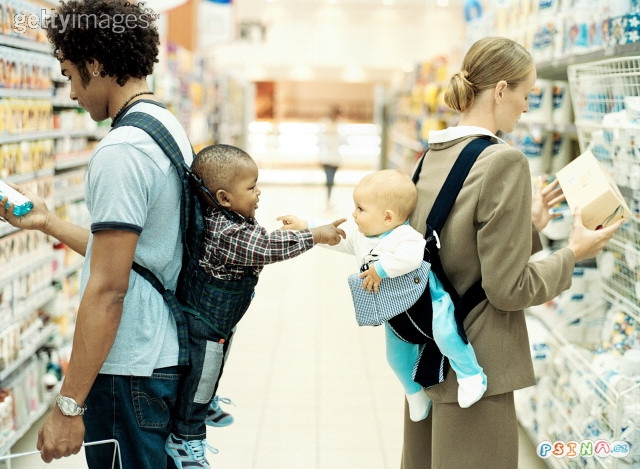 184
VÝHODY OSOBNÍ KOMUNIKACE
komunikace probíhá za fyzické přítomnosti  obou stran, což zvyšuje její účinek,
neverbální komunikace jako součást zpětné vazby,
větší důvěra komunikujících (vede k větší   ochotě spolupracovat).
+
185
NEVÝHODY OSOBNÍ KOMUNIKACE
vynaložené náklady jsou vysoké (v porovnání s masovou komunikací),
oslovení velmi malého počtu lidí,
nutnost uskutečnění většího množství osobních kontaktů.
-
186
NEOSOBNÍ (MASOVÁ) KOMUNIKACE
je komunikací, v níž se sdělení předává velké skupině jednotlivců přibližně ve stejný okamžik.
187
Proces masové komunikace
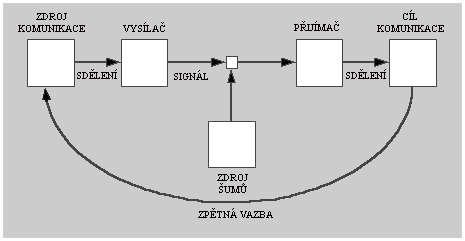 188
VÝHODY NEOSOBNÍ KOMUNIKACE
oslovuje značné množství lidí ve velmi krátkém časovém úseku,
náklady v přepočtu 1 oslovenou osobu jsou relativně nízké,
oslovuje velké množství lidí značně geograficky rozptýlených,
může rychle změnit své zaměření (a tím pružně reagovat na změny trhu).
+
189
NEVÝHODY NEOSOBNÍ KOMUNIKACE
velmi vysoké finanční prostředky,
absence fyzického kontaktu obou stran (není jisté, že příjemce zprávy informaci opravdu vnímá, příjemce se necítí být osloven, proto necítí nutnost reagovat na sdělení), 
pomalá zpětná vazba.
-
190
KOMUNIKAČNÍ MIX
marketingový komunikační mix obsahuje 5 hlavních nástrojů:
reklama,
podpora prodeje,
osobní prodej,
public relations,
přímý marketing.
191
MARKETINGOVÁ KOMUNIKACE
Komunikační model AIDA:
1. fáze - upoutání pozornosti (Awareness),
2. fáze - vzbuzení zájmu (Interest),
3. fáze - vyvolání přání (Desire),
4. fáze - dosažení akce (Action).
AIDA
192
1) REKLAMA
jakákoliv forma neosobní placené prezentace a podpory prodeje výrobků, služeb či myšlenek určitého subjektu,
neosobní forma komunikace firmy se zákazníkem prostřednictvím různých médií,
potenciálnímu zákazníkovi přináší informace o existenci produktu, o jeho vlastnostech, přednostech, kvalitě apod.,
193
1) REKLAMA
uživatel se s ní ze všech složek komunikačního mixu setkává nejčastěji,
uživatel je jí denně atakován a ovlivňován,
úkolem reklamy je působit na současnéi potenciální zákazníky a věcnýmii emociálními argumenty je přesvědčovat ke koupi daného produktu (opakovaně).
194
REKLAMNÍ PROSTŘEDEK
slouží k přenosu reklamního sdělení od výrobce, resp. dodavatele k dnešnímu nebo budoucímu spotřebiteli,
jeho výběr je velmi důležitý,
použitý reklamní prostředek může rozhodnout   o úspěchu či neúspěchu výrobku na trhu,
tištěné materiály, televizní a rozhlasové spoty, venkovní reklama, 3D reklama, atd.
195
REKLAMNÍ SDĚLENÍ
souhrn všech žádoucích či nutných informací,    s nimiž chce organizace seznámit potenciálního i skutečného odběratele svých výrobků.
196
2) PODPORA PRODEJE
činnosti nebo materiály sloužící k podpoře nákupu či prodeje výrobků nebo služeb,
většina činností se provádí nepravidelně            a je zaměřena na dosažení okamžitých, krátkodobých efektů.
197
CHARAKTERISTIKA PODPORY PRODEJE
používá přímý stimul nebo výhodu,
stimul působí intenzivně na rozhodování            a chování příjemce, 
využívá se apelu na úsporu peněz, na získání peněz nebo něčeho hodnotného,
působí téměř okamžitě po vyhlášení,
krátkodobá účinnost (negativum) - po odeznění nabídky se chování spotřebitelů vrací               do původní podoby.
198
PŘÍKLADY PODPORY PRODEJE
nabídka výhodnější ceny, 
zboží zdarma,
peněžité výhry v soutěži,
kupony, 
vzorky,
prémie,
spotřebitelské soutěže,
předvedení výrobku,
dárky,
výstavní zařízení.
199
NEVÝHODY PODPORY PRODEJE
může poškodit image firmy (častými slevami vyvolá dojem nízké kvality produktů),
při častém poskytování výhod spotřebitel přestává nakupovat zboží běžné nabídky a čeká na další akci,
spotřebitel může nakupovat kvůli výhodám a ne kvůli zboží samotnému.
200
3) OSOBNÍ PRODEJ
velmi efektivní nástroj komunikace mezi prodávajícím a kupujícím,  
nejnáročnější forma propagace s cílem dosáhnout žádoucího prodeje prostřednictvím osobního kontaktu,
osobní prezentace nabídky, jejímž cílem je prodej výrobků nebo služby a vytvoření  dobrého vztahu se zákazníkem.
201
OBCHODNÍ ZÁSTUPCE
obchodní zástupce (OZ) - sales representative,
představuje důležitý spojovací článek mezi prodejcem (distributorem) a zákazníkem,
může být interním pracovníkem firmy (zaměstnanec) nebo externím pracovníkem (ŽL či jiná forma spolupráce),
spolupráce s obchodními zástupci je vyžadována v rámci nových konceptů maloobchodního prodeje (změna obchodní politiky v ČR po roce 1989).
202
MARKETING – zkouškový okruh (42)
(35)	Podstata, úloha a cíle marketingu. Složky marketingového prostředí. Marketing management. Strategický marketing.

(36)	Trh. Spotřební trh a jeho analýza. Zákazník. Nákupní chování zákazníka. Nákupní rozhodovací proces. Chování a ovlivňování              spotřebitele.  
 
(37)	Marketingový výzkum, jeho podstata a formy. Proces, příprava a realizace marketingového výzkumu. Marketingový              informační systém. Složky MIS. Marketingové zpravodajské informace a databáze.
 
(38)	Produktová politika v rámci marketingového mixu. Charakteristika produktu. Životní cyklus výrobku. Politika (strategie)              značky – Brand Management, politika kvality, obalová politika. 

(39)	Cenová politika v rámci marketingového mixu. Cena. Cíle stanovení ceny. Cenové strategie. Psychologické a etické aspekty              tvorby ceny.
 
(40)	Distribuční politika v rámci marketingového mixu. Pojem distribuce. Distribuční cesta přímá a nepřímá. Role distribučních              firem. Výrobní logistika firmy. Velkoobchod a maloobchod. 
 
(41)	Marketingová komunikace v rámci marketingového mixu. Komunikace a komunikační model. Součásti marketingové       komunikace – komunikační mix. Reklama, reklamní sdělení. Význam marketingové komunikace pro firmu. 

(42)	Marketing služeb. Kategorie služeb. Specifika služeb. Metody odlišení služeb od konkurence. Konkurenční výhoda    poskytovatelů služeb. Parametry vnímání kvality služeb. Nástroje marketingového mixu služeb (8P). 

(43)	Globální marketing 21. století. Filozofie mezinárodního marketingu. Mezinárodní obchod a jeho rizika. Etické aspekty           marketingu. Společenská kritika marketingu.
203
MARKETING SLUŽEB
ZÁKLADNÍ POJMY
produkt,
výrobek,
služba.
PRODUKTY
VÝROBKY
(hmotné povahy)
SLUŽBY
(nehmotné povahy)
205
PRODUKT
vše, co tvoří nabídku na trhu,
jedná se o veškeré hmotné i nehmotné statky, které mohou být nakupovány, používány a spotřebovávány a které mohou uspokojovat potřeby a přání spotřebitelů.
206
PRODUKT
produktem jsou veškeré výrobky, služby, ale i zkušenosti, osoby, místa, organizace, informace a myšlenky, tj. vše, co se může stát předmětem směny, použití či spotřeby, co může uspokojit potřeby a přání,
např. DVD přehrávač Sony, Ford Mondeo, prázdniny v Řecku, káva v kavárně, on-line bankovní poradenství.
207
SLUŽBY
jsou to nehmotné produkty směňované přímo mezi poskytovatelem a zákazníkem, přičemž příjemce získává určitou výhodu,
jsou to nehmotné produkty, za něž platíme a používáme je, ale nikdy je nevlastníme.
208
TYPY SLUŽEB
Rozdělení podle povahy procesu:
služby poskytované lidmi,
služby poskytované systémy (veřejná doprava, hotely, veřejné stravování),
služby poskytované stroji (bankomaty).
209
TYPY SLUŽEB
Rozdělení podle povahy poskytování služeb:
služby znalců a expertů,
podpůrné služby,
outsourcing - kontrahované služby (služba zajištěná externím dodavatelem) (např. správa informačního systému).
210
SPECIFIKA  SLUŽEB
NEHMOTNÁ
POVAHA
NEDĚLITELNOST
SLUŽBY
POMÍJIVOST
SLUŽEB
ROZMANITOST
KVALITY
211
1) NEHMOTNÁ POVAHA SLUŽEB
služby jsou nehmotné povahy - tzn., že si není možné služby před nákupem prohlédnout, ohmatat, nemůžeme je ochutnat, slyšet ani cítit,
např. výsledek kosmetické operace, 
zákazníci chtějí nejistotu plynoucí z nehmotné povahy služeb omezit, proto sledují "signály kvality služeb".
212
2) NEDĚLITELNOST SLUŽEB
služby jsou nedělitelné, jsou vytvářeny               a spotřebovávány současně, 
jsou přímo vázány na poskytovatele služeb,
očekává se spolupráce (zubní lékař),
zaměstnanec, který službu poskytuje,                je součástí služby samotné.
213
3) Rozmanitost kvality služeb
kvalita služby závisí na tom, kdo, kdy, kde a jakým způsobem službu poskytuje
kvalita je proměnlivá, vysoce závislá na způsobu jejího poskytování
kvalita služby jednoho pracovníka se mění v čase podle jeho únavy a jiných okolností
214
4) Pomíjivost služeb
služby nelze skladovat pro následný prodej či užití
jakmile je náplň služby "vyčerpána", je nutné / možné zakoupit službu novou
215
Další vlastnosti služeb
vysoká pružnost zpětných vazeb
jednodušší zavádění nových produktů
vázanost na provozovatele, místo a čas
vysoký stupeň interakce poskytovatel - zákazník (budování silných vztahů)
216
Odlišení služby od konkurence
rostoucí ceny služeb - nutnost odlišit služby v očích zákazníků od produktů konkurenčních
217
Metody odlišení služeb
1) cenové konkurenci lze čelit lepší, odlišnou nabídkou (Student agency)
2) odlišení kvalitou - způsobem, jakým jsou služby poskytovány (školení zaměstnanců, kurzy asertivity, banky - on-line přístup k bankovním službám)
218
3) posílení a odlišení image firmy, její symboliky a značek (např. Bankovní dům Harris (Chicago) - symbol lva jako symbol síly banky)
4) internet
5) zvýšení produktivity práce při poskytování služeb
219
PRVKY K DOSAŽENÍ KVALITY SLUŽEB
strategická koncepce,
trvalá snaha vrcholového vedení o dosahování kvality,
používání vysokých standardů,
systémy pro sledování kvality služeb,
systémy pro uspokojování nespokojených zákazníků,
stejně dobré uspokojování zaměstnanců a zákazníků.
220
PARAMETRY VNÍMANÍ KVALITY SLUŽEB
osobní přístup,
inovace,
loajalita personálu,
místní image,
zvyšování jakosti,
rychlost dodání,
rychlejší rozhodování,
speciální služby.
221
ROZPORY NEÚSPĚŠNÉ DODÁVKY SLUŽEB
rozpor mezi očekáváním spotřebitele a vnímáním managementu,
rozpor mezi vnímáním managementu a specifikací služeb (nejasná specifikace),
rozpor mezi specifikací služeb a jejich poskytováním (úroveň personálu),
rozpor mezi poskytovanou službou a vnější komunikací (rozpor mezi prospektem a skutečností),
rozpor mezi vnímanou a očekávanou službou.
222
Nástrojemarketingového mixu služeb
Místo (typ provozu, požadavky na místo)
Fyzická distribuce (řízení zásob, doprava)
Výrobek (sortiment, značky, balení)
Prezentace (prezentace obchodu, vnitřní vybavení, vstavení zboží, atmosféra)
Personál (kvalita a počet prodavačů)
Cena (nákupní a prodejní cena, image ceny)
Propagace (reklama, podpora prodeje, publicita)
Produktivita (systém rozvržení obchodu, bezpečnostní systémy, systém placení)
223
SOUČASNÝ TREND
rostoucí podíl služeb na celkovém souhrnu obchodních procesů



   
   proto roste zájem odborníků o aplikaci marketingu ve sféře služeb.
224
Postmoderní marketing
Postmoderní svět a postmoderní spotřebitel
Modernismus X postmodernismus
modernismus = typický jednoznačný a strukturovaný pohled na svět; vědou podložená pravidla
modernismus nepředpokládá, že by se člověk mohl chovat jinak než podle racionálních ekonomických modelů

postmodernismus = vědecká měřítka hledá spíše v umění a humanitních vědách
postmoderní lidé podléhají iracionálním vlivům, které přicházejíz jejich okolí, z emocí, pocitů a dalších zdrojů
lidé se rozhodují spíše na základě krátkozrakých rozhodnutí, než podle dlouhodobých plánů
226
Postmoderní svět a postmoderní spotřebitel
Vliv postmodernismu na MK
větší příklon k symbolismu a k příběhům - konstruované pravdě
objektivní pravdu a běžné způsoby měření postmodernismus popírá

6 základních témat postmoderního marketingu: (Leanne Tomasevic)
hyper-realita,
fragmentace,
spotřeba na úkor produkce,
decentralizace subjektu,
paradoxní srovnávání,
ztráta angažovanosti
227
Postmoderní svět a postmoderní spotřebitel
Hyper-realita
Je to jedna z podmínek postmodernismu, která říká, že naše původní realita se proměnila v cosi méně reálného.
Dnešní spotřebitelé si nekupují výrobky pro jejich základní účel, ale spíše kvůli prožitku, který jím daný výrobek umožní.
Lidé se rozhodují podle jiných podnětů, než za účelem racionálního uspokojování potřeb. S výrobkem si kupují kus příběhu, pořizují si určitý symbol.
Značky = tzv. „hodnotové konzervy“
228
Postmoderní svět a postmoderní spotřebitel
Fragmentace
Roztříštění jednoty - modernistická masová společnost se začíná tříštit na velmi malé skupinky či dokonce jednotlivce (tlupy).
Trh i jednotliví spotřebitelé se neustále dělí v důsledku vytváření specifických značek, produktů ale i médií. Dnes je velmi těžké najít společné znaky určité skupiny a jasně ji definovat.
Vznikají nová média, nové postupy a inovace, aby bylo možno efektivně komunikovat s malými skupinami či jednotlivými spotřebiteli. Novým trendem v tomto směru je internetová komunikace či digitální televizní vysílání.
229
Postmoderní svět a postmoderní spotřebitel
Spotřeba na úkor produkce
Moderní reklama prodává již vyrobené produkty a snaží se, aby si je kupovalo co nejvíce lidí. Smysl modernistické produkce je v masové výrobě, která jediná dokáže snižovat náklady.
Postmodernismu má naprosto jiný pohled na lidské potřeby.
Dnešní spotřebitelé si s výrobkem kupují spíše pocit, příběh či status než samotnou funkci výrobku. To do značné míry ovlivňuje spotřebu.
230
Postmoderní svět a postmoderní spotřebitel
Decentralizace subjektu
Dosavadní marketingové teorie chápaly spotřebitele jako určitou, pevně vymezenou jednotku ve spotřebitelském procesu. Spotřebitel byl jasnou osobností, kterou bylo možné identifikovat podle uniformních a stereotypních měřítek.
Dnešní spotřebitel je jiný. Jeho osobnost je roztříštěná. Dokonce má několik samostatných osobností. Jedna může žít v reálném světě, druhá ve světě kybernetickém.
Každá spotřebitelova osobnost má jiné má jiné potřeby.
Spotřebitel tak může „hrát“ několik rolí najednou.
231
Postmoderní svět a postmoderní spotřebitel
Paradoxní srovnávání
Výše uvedené poznatky: „podporují tezi rozdílnosti i předpoklad, že je možné vlastnit takové části osobnosti, které jsou ve vzájemné opozici, jsou nekonzistentní a různorodé, a že tyto variace mohou existovat a skutečně existují současně.“  (Tomasevic)
232
Postmoderní svět a postmoderní spotřebitel
Ztráta angažovanosti
Původní modernistický pohled na realitu byl jednotný. Věda určovala jediný správný pohled na realitu = existovalo pouze jedno vysvětlení reality.

Postmodernismu nabízí široké spektrum vysvětlení reality, pravda je relativní.
spotřebitelské závazky stávají prchavé.
Stejně tak loajalita spotřebitelů funguje na zcela jiné bázi, než se dosud předpokládalo.
233
MARKETING – zkouškový okruh (43)
(35)	Podstata, úloha a cíle marketingu. Složky marketingového prostředí. Marketing management. Strategický marketing.

(36)	Trh. Spotřební trh a jeho analýza. Zákazník. Nákupní chování zákazníka. Nákupní rozhodovací proces. Chování a ovlivňování              spotřebitele.  
 
(37)	Marketingový výzkum, jeho podstata a formy. Proces, příprava a realizace marketingového výzkumu. Marketingový              informační systém. Složky MIS. Marketingové zpravodajské informace a databáze.
 
(38)	Produktová politika v rámci marketingového mixu. Charakteristika produktu. Životní cyklus výrobku. Politika (strategie)              značky – Brand Management, politika kvality, obalová politika. 

(39)	Cenová politika v rámci marketingového mixu. Cena. Cíle stanovení ceny. Cenové strategie. Psychologické a etické aspekty              tvorby ceny.
 
(40)	Distribuční politika v rámci marketingového mixu. Pojem distribuce. Distribuční cesta přímá a nepřímá. Role distribučních              firem. Výrobní logistika firmy. Velkoobchod a maloobchod. 
 
(41)	Marketingová komunikace v rámci marketingového mixu. Komunikace a komunikační model. Součásti marketingové       komunikace – komunikační mix. Reklama, reklamní sdělení. Význam marketingové komunikace pro firmu. 

(42)	Marketing služeb. Kategorie služeb. Specifika služeb. Metody odlišení služeb od konkurence. Konkurenční výhoda    poskytovatelů služeb. Parametry vnímání kvality služeb. Nástroje marketingového mixu služeb (8P). 

(43)	Globální marketing 21. století. Filozofie mezinárodního marketingu. Mezinárodní obchod a jeho rizika. Etické aspekty marketingu. Společenská kritika marketingu.
234
GLOBÁLNÍ  MARKETING
21. STOLETÍ
Proč globální marketing?
svět se výrazně zmenšil díky rychlejší komunikaci, pokroku v dopravě i finančním tokům
výrobky vyvinuté v jedné zemi jsou dobře přijímány i v jiných zemích
zahraniční firmy pronikají velmi agresivně na nové trhy, protože tuzemské trhy již nevytvářejí dostatek příležitostí
roste objem mezinárodního obchodu
236
Globální značky
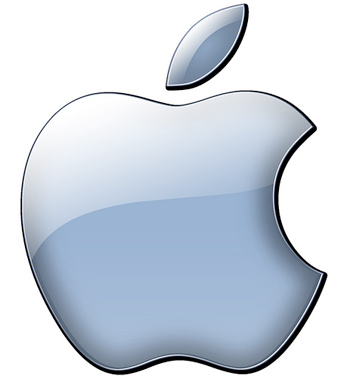 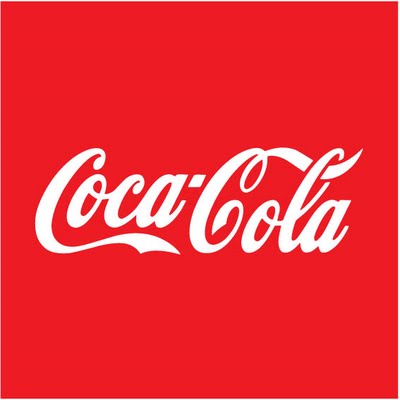 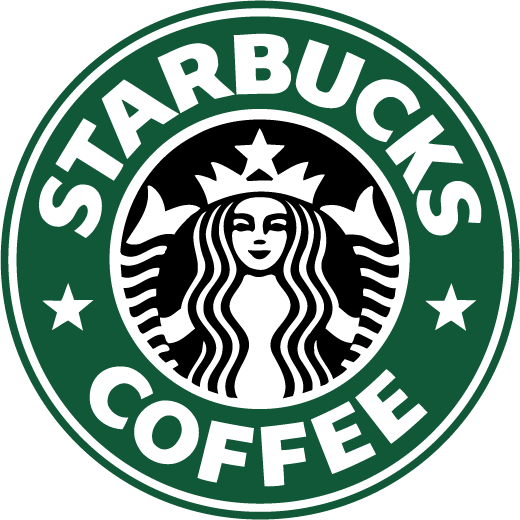 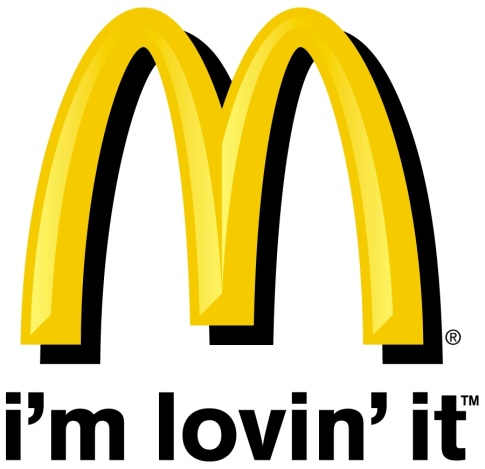 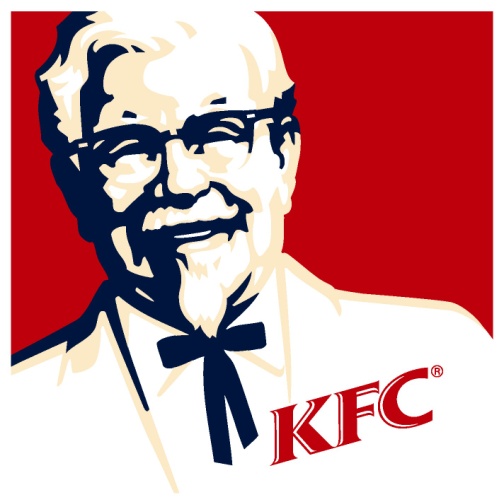 237
Globální firma
je taková firma, která díky podnikání na zahraničním trhu získává konkurenční výhodu vůči firmám podnikajícím pouze na trhu tuzemském
svým podnikáním v mezinárodním měřítku si vylepšuje svůj image

  "Prostorem, v němž dnes manažer podniká, je celý svět ..."
238
Podnikání v globálním měřítku
téměř dvě třetiny všech firem podnikají v globálním měřítku nebo se na toto podnikání připravují
např. Michelin (francouzský výrobce pneumatik) realizuje 35 % obratu v USA
Johnson & Johnson (americký výrobce léčiv a kosmetiky) - 43 % obratu v zahraničí
239
Mezinárodní marketing
je podnikatelská filozofie, jejímž cílem je uspokojování potřeb a přání zákazníků na mezinárodních trzích
240
Mezinárodní marketing
můžeme chápat jako filozofii podnikání a jako konkrétní strategii firmy na zahraničním trhu
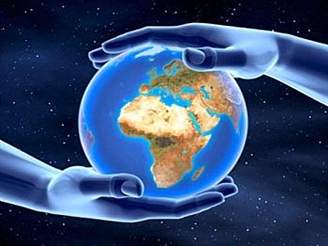 241
Filozofie
filozofie tuzemského a mezinárodního marketingu vychází ze stejného základu
jejím cílem je co nejlépe uspokojovat potřeby a přání zákazníků a posilovat jejich věrnost, aby realizovali opakované  nákupy
podnik se orientuje na zahraničního zákazníka, jeho potřeby a přání, snaží se je upokojit lépe, než konkurence
242
Strategie
úkolem mezinárodní marketingové strategie je zajištění optimalizace firemních zdrojů a vyhledávání takových příležitostí na světovém trhu, které podnikům umožňují využívat konkurenční výhody
podnik realizuje výzkum zahraničního trhu a volí formy vstupu na zahraniční trh, provádí segmentaci, výběr cílového trhu, vypracovává marketingový plán a realizuje mezinárodní marketingový mix
243
Specifika mezinárodního marketingu
sociálně-kulturní odlišnosti / vliv na chování spotřebitelů na zahraničních trzích
obchodně-politické podmínky
legislativa (upravuje podnikání mezinárodních subjektů)
problémy při výzkumu zahraničních trhů
upřednostňování tuzemských výrobců a značek
různý stupeň organizovanosti zahraničních trhů
nutnost adaptace marketingového mixu
práce v cizím prostředí 
odlišný životní styl
jazykové bariéry apod.
244
Hlavní typy rozhodování  v mezinárodním marketingu
výzkum
mezinárodního
marketingového
prostředí
rozhodování
o mezinárodních
aktivitách
firmy
výběr 
zahraničních
trhů
volba formy
vstupu
na zahraniční
trh
volba
mezinárodní
marketingové
strategie
volba vhodné
organizační
struktury
245
Rizika mezinárodního obchodu
jde o riziko, že výsledky skutečně dosažené se budou v důsledku působení mnoha faktorů lišit od těch předpokládaných
riziko představuje možnost vzniku ztráty, ale i možnost dosažení lepších výsledků ve srovnání v původním záměrem
246
Hlavní typy rizik
rizika tržní
rizika komerční
rizika přepravní
rizika teritoriální
rizika kurzová
atd.
247
Faktory usnadňující mezinárodní obchod
Všeobecná dohoda o clech a obchodu (GATT - General Agreement on Tariffs and Trade)
Světová obchodní organizace (WTO - World Trade Organization)
248
GATT
podepsána více než před 50-ti lety (1948)
jejím cílem bylo podporovat obchod snižováním cel a dalších překážek v mezinárodním obchodě
smlouvu postupně podepsaly vlády 140 zemí
doposud 8 oficiálních schůzek (posouzení existujících obchodních bariér a stanovení pravidel pro mezinárodní obchod)
rozšíření působnosti GATT o nové dohody (obchod se zemědělskými produkty, rozsah služeb, ochrana autorských práv i průmyslového vlastnictví)
249
WTO
cílem je dbát na dodržování dohodnutých pravidel a ustanovení (pravidel pro mezinárodní obchod)
funguje jako zastřešující organizace pro kontrolu dodržování dohodnutých ustanovení Všeobecné dohody o clech a obchodu, ustanovení Všeobecné dohody o obchodu službami a ustanovení dohod o ochraně duševního vlastnictví
250
Děkuji za pozornost
251